Accommodate
Kelly Gibbs, Jenny Lynes, Leslie Williams, Ryan Jaeger
[Speaker Notes: *Welcome
Introductions
We are here to discuss a new systems change in regards to how SDS manages student accommodations. Our goal is to get feedback and support from you as we roll out this new program.
Last semester SDS met with Provost Wohlpart, who encouraged us to talk with you about these upcoming changes.
Accommodate is a comprehensive accommodation case management system, designed for the approval and delivery of accommodations, including online accommodation requests, accommodation approval workflow with letter generation, faculty communication tools, document management, report generation and more. Accommodate allows us to provide a fully accessible registration for all students.
Accommodate was purchased in Fall 2017 and is a product through Simplicity, which provides a program currently utilized by Career Services here at UNI.]
Overview
Disability Statistics
Benefits of Accommodate
Timeline of Implementation
Feedback/Questions
Disability Statistics
21.9% of incoming freshmen in Fall 2016 identified as having at least one disability/disorder according to the Higher Education Research Institute at UCLA

21% of incoming freshmen at UNI for Fall 2017 said they were interested in learning more about Student Disability Services (SDS) according to the UNI Connection Survey

7% of UNI students are registered with Student Disability Services
[Speaker Notes: “The American Freshman: National Norms Fall 2016” from Cooperative Institutional Research Program at the Higher Education Research Institute at UCLA]
Students Approved for Accommodations
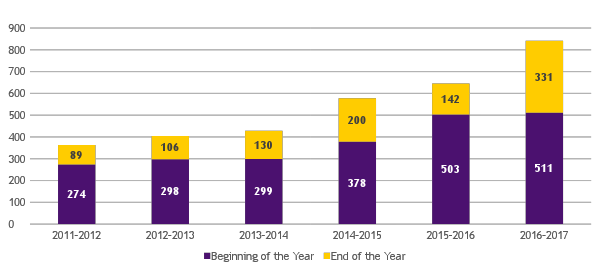 842
645
578
429
404
363
[Speaker Notes: Average Attrition Rate Per Year: 19.8% = About 20% of Students Leave the University

You will see the change between the start and end of the academic year because students can register with Student Disability Services at any point in the semester. Despite students leaving at the end of the year, we are still steadily increasing.]
Reasons for the Increase in Students
Changes in Federal Laws (e.g., Fair Housing Act)
Higher Number of Incoming Freshmen 
Increase in Number of Students Identifying as Having a Disability
Increase in Awareness/Acceptance of Mental Health Conditions
Increase in Knowledge of SDS through Outreach Efforts
[Speaker Notes: These reasons are speculatory because the data and specific demographics of the students we support hasn’t historically been tracked. We know how many students we support, their disability type, their accommodations, but outside of that it would take a lot of manual analyzing and calculating of each student file to get more specific information about students registered with our office. 

We want to know at what point in students’ academics are they getting connected with SDS. When are they leaving? Why are they leaving? We want to support the retention of this particular student group by getting a better understanding of their specific needs. Accommodate will allow us to do this. 

Based on the disability statistics, we can anticipate at least 21% of freshmen alone identifying as having a disability.]
Iowa Institutions Utilizing Accommodate
Iowa State University
University of Iowa
[Speaker Notes: Iowa State University – already implemented it
University of Iowa – looking to switch from their current online system to Accommodate]
Accommodate Benefits
Manage Communication
Be Proactive
Paperless
[Speaker Notes: Manage Communication – Keep stakeholders (faculty, students, administration) informed every step of the way with automated, web-based workflows.

Currently our process is a paper based system that requires human intervention every step of the way. This means that there is potential for human error, delays in processing, inaccurate data, etc. It doesn’t allow for workflow management that is responsive to the students, faculty, and administration. 

Be Proactive – Identify trends and aggregate data to simplify accommodation case reporting. It will provide us with the quantitative data we need and don’t currently possess to better support students. 

Paperless – Cost savings, less human error, it’s integrated with the current University system, so we will be able to continue to maintain accurate and up to date records of registered students.]
Accommodate Benefits - Faculty
Access Student Accommodation Plans
Better Planning for Student Accommodations
Greater Accountability for Students
[Speaker Notes: Access Student Accommodation Plans
Electronically at any time

Better Planning for Student Accommodations
Able to view student accommodation plans prior to meeting with individual students
Able to view the students registered for accommodations by course
Able to better support/communicate with faculty regarding individual students and their specific needs

Greater Accountability for Students
Able to know if students are registered with SDS and what they are approved for through the system
Can refer students to SDS if they are not listed in Accommodate]
Accommodate Benefits - Students
Accessibility
Access
Additional Availability of SDS Staff
[Speaker Notes: Accessibility
- Higher demand of online courses. Accreditors are asking about how we are being responsive to online distance based students. Accessible to individuals with disabilities. 

Access
Able to register for and access services electronically. Everything is also time stamped electronically which is important to the legal aspect the accommodation process. 

Additional Availability of SDS Staff
Additional time available to support individual students and you the faculty.]
Timeline for Implementation
Spring 2018: Test pilot with select students
Summer 2018: Full roll out for anyone registered with SDS
Fall 2018: All students with SDS will be utilizing Accommodate
[Speaker Notes: Spring 2018
Current paper SAAR Forms will be provided alongside the electronic versions through Accommodate
Students and faculty members utilizing Accommodate in the test pilot will be surveyed for feedback on points of consideration
Plan to test the accessibility regarding specific individual students

Fall 2018
Faculty members will receive electronic versions of SAAR Forms through Accommodate
Obtain additional feedback on points of consideration]
What suggestions do you have for communicating these changes to the faculty?
[Speaker Notes: *Plan to offer training for faculty and students on understanding and utilizing Accommodate before it is fully implemented]
Feedback/Questions